6.5830 Lecture 7
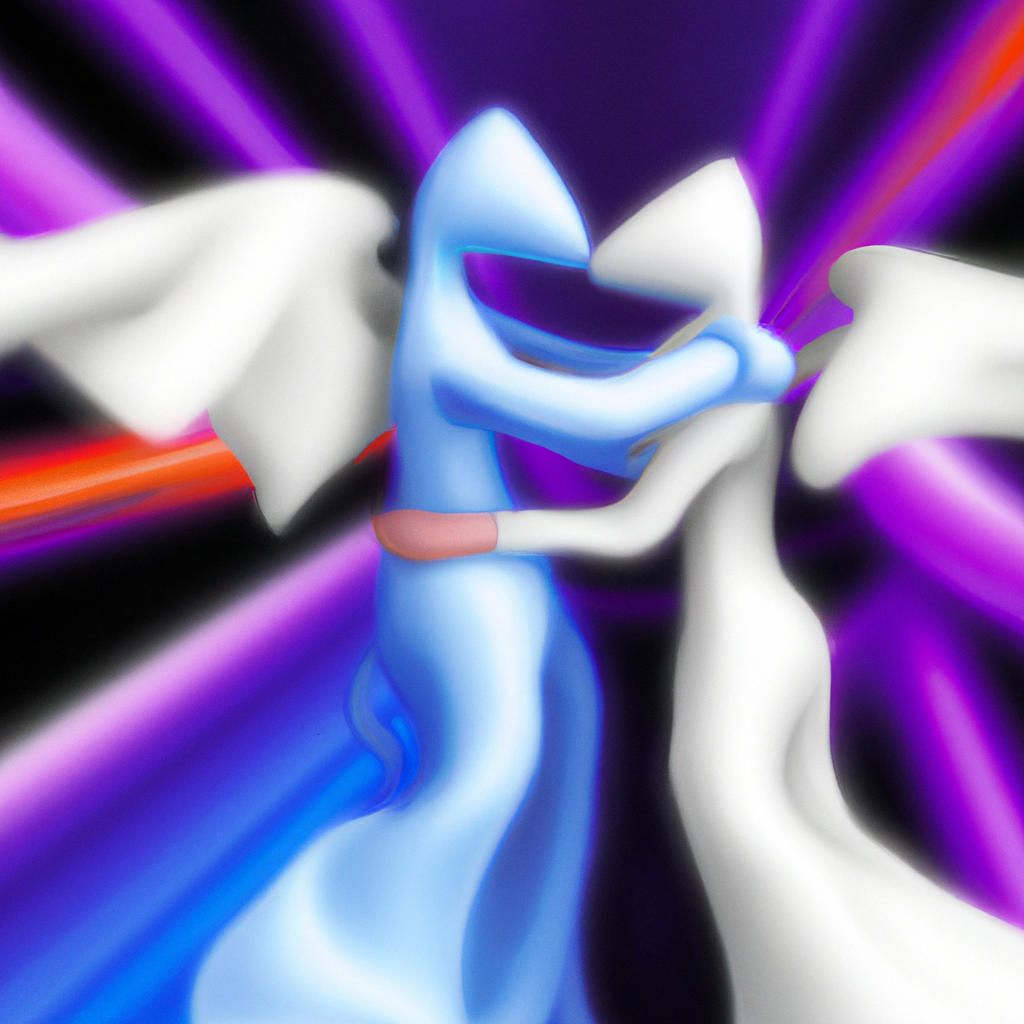 emp
dept
Join Algorithms
September 27, 2023
Plan for Next Few Lectures
Admission Control
Connection Management
Query System
Lec 9 – Column Stores
Parser
Rewriter
Lec 8 - Optimizer
Planner
Executor
Join Algorithms: Today!
Storage System
Access Methods
Log Manager
Buffer Manager
Lock Manager
Last Time: Access Methods
Access method: way to access the records of the database
3 main types:
Heap file / heap scan
Hash index / index lookup
B+Tree index / index lookup / scan  next time
Many alternatives: e.g., R-trees  next time
Each has different performance tradeoffs
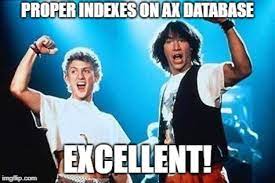 B+Trees
Root node
Values of AttrA
Index on Attr A
<val11
Inner nodes
>val21, <val22
<valn1
RID: Record ID  a reference (pointer) to a record in heap file
Leaf nodes; records in Attr A order, w/ link pointers
[Speaker Notes: This is a balanced tree structure, like a binary red-black tree or an AVL tree you might have seen in an intro to algs course.

B in a B+Tree refers to the branching factor.  We choose B to reflect what we can fit on a page.  Not just a binary tree!

If we had 4096 pages and 8 bytes per slot, we’d have 512 values as the branching factor.  So to figure out the depth, take the number of values and find log_B, or log base 512.]
B+Trees
Root node
<val11
Inner nodes
>val21, <val22
<valn1
Leaf nodes; records in Attr A order, w/ link pointers
B+Trees
<valn1
Leaf nodes; records in Attr A order, w/ link pointers
Properties of B+Trees
Branching factor = B
LogB(tuples) levels
Logarithmic insert/delete/lookup performance
Support for range scans

Link pointers
No data in internal pages
Balanced (see text “rotation”) algorithms to rebalance on insert/delete
Fill factor: All nodes except root kept at least 50% full (merge when falls below)
Clustered / unclustered
Unclustered Index
Index File
Heap File
Attr1
…
Attrn
Index Scan
Traverse the records in Attr1 order, or lookup a range
Attr1 >= 6 & 
Attr1 < 9
Heap File
Attr1
Pages scattered throughout heapfile
Note random access! – this is an “unclustered” index
Costs of Random Access
Consider an SSD with 100 usec “seek” latency, 1 GB/sec BW
Query accesses B bytes
R bytes per record, whole table is T bytes
Seq scan time S = T / 1GB/sec
Rand access via index time = 100 usec * B/R + B / 1GB/sec
Suppose R is 100 bytes, T is 10 GB

When is it cheaper to scan than do random lookups via index?  

100x10-6 * B / 100 + B/1x109 > 10x109 / 1x109 
1x10-6B + 1x10-9B > 10
B > 9.99x106
Time to scan B bytes
Number of records
Portion Read
(B bytes)
Entire Table
For scans of larger than 10 MB, cheaper to scan entire 10 GB table than to use index
T bytes
Clustered Index
Order pages on disk in index order
Index File
Heap File
Attr1
…
Attrn
Clustered Index
Order pages on disk in index order
Index File
Per record random I/O   per page random I/O for index scans on Attr1 (but only Attr1!)
Heap File
Attr1
…
Attrn
Benefit of Clustering
Consider an SSD with 100 usec latency, 1 GB/sec BW
Query accesses B bytes, R bytes per record, whole table is T bytes
Pages are P bytes
Seq scan time S = T / 1GB/sec
Clustered index access time = 100 usec * B/PR + B / 1GB/sec
Suppose R is 100 bytes, T is 10 GB, P is 1 MB

When is it cheaper to scan than do random lookups via clustered index?  

100x10-6 * B / 1x106 + B/1x109 > 10x109 / 1x109 
1x10-12B + 1x10-9B > 10
B > 9.99x109
For scans of larger than 9.9 GB, cheaper to scan entire 10 GB table than to use clustered index
Hash Index
n buckets, on n disk pages

Disk page 1
…









Disk Page n
(‘sam’, 10k, …) 
(‘mike’, 20k, …)
H(f1)
e.g., H(x) = x mod n
Issues
How big to make table?
If we get it wrong, either
 waste space, or 
 end up with long overflow chains, or
 have to rehash
[Speaker Notes: map(key) -> {rid} -- could also store map(key) -> {record}

suppose we have a hash-table that for employees stored on disk hashed on the 'name' attribute.  

h(name) -> {1..k}

h(x) =  x mod k;  //not very uniform but works 
(consider performance when number of distinct values is small, or all numbers even)]
Extensible Hashing
Create a family of hash tables parameterized by k
					Hk(x) = H(x) mod 2k
Start with k = 1  (2 hash buckets)
Use a directory structure to keep track of which bucket (page) each hash value maps to
When a bucket overflows, increment k (if needed), create a new bucket, rehash keys in overflowing bucket, and update directory
https://clicker.mit.edu/6.5830/Study Break
What indexes would you create on emp for the following queries (assuming each query is the only query the database runs and emp is really really large)

SELECT MAX(sal) FROM emp
SELECT sal FROM emp WHERE id = 1
SELECT name FROM emp WHERE sal > 100k
SELECT name FROM emp WHERE sal > 100k AND dept = 2
(A) BTree, Btree, None, Hash
(B) BTree, Hash, BTree, none
(C) None, Hash, BTree, BTree
(D) BTree, Hash, BTree, BTree
Study Break
What indexes would you create for the following queries (assuming each query is the only query the database runs)

SELECT MAX(sal) FROM emp
	B+Tree on emp.sal
SELECT sal FROM emp WHERE id = 1
	Hash index on emp.id
SELECT name FROM emp WHERE sal > 100k
	B+Tree on emp.sal (maybe)
SELECT name FROM emp WHERE sal > 100k AND dept = 2
	B+tree on emp.sal (maybe), Hash on dept.dno (maybe)
Indexes Recap
n : number of tuples
P : number of pages in file
B : branching factor of B-Tree
R : number of pages in range
[Speaker Notes: Note that simply quantifying the amount of data accessed doesn't capture sequential vs random.   (Slides)]
B+Trees are Inappropriate For Multi-dimensional Data
Consider points of the form (x,y) that I want to index
Suppose I store tuples with key (x,y) in a B+Tree
Problem: can’t look up y’s in a particular range without also reading x’s

Two multidimension indexes: R-Tree & QuadTree
Example Index with Key = X, Y
Index sorts data on X, then Y
Supports efficient range lookups on X
Allows further filtering on Y, but may be inefficient

Doesn’t support lookups on Y
R-Trees / Spatial Indexes
y
x
R-Trees / Spatial Indexes
y
x
R-Trees / Spatial Indexes
y
x
Q
Allows lookups on any sized region of X or Y
Heap File
Quad-Tree
y
x
Quad-Tree
y
x
Quad-Tree
y
x
Quad-Tree
Intermediate node – points to 4 child nodes
Leaf pages – 1 pointer
Heap File
Typical Database Setup
“Extract, Transform, Load”
Analytics / Reporting Database
“Warehouse”
Lots of reads of many records
Bulk updates
Typical query touches a few columns
Transactional database
Lots of writes/updates
Reads of individual records
Plan questions
Πename,count
𝛔count > 7
𝛂agg:count(*), group by ename
Order?
Lecture 8
Implementation? – This Lecture
⨝
eno=eno
kids
⨝
dno=dno
𝛔name=‘eecs’
𝛔sal>50k
Storage model & access methods – Last time
emp
dept
Join Algorithms
Nested loops (NL)
Blocked nested loops
Index nested loops (INL)
When tables fit in memory
Hash (only 1 needs to fit)
Sort merge (both must fit)
When tables don’t fit into memory
Blocked hash join
External sort merge
Simple hash
Grace hash
Notation
Evaluating Join(S,R,predicate)
Assume R is always the smaller table

{S} – number of records in S
|S| – number of pages of S

Memory of size M pages
Nested Loops
for s in S:
	for r in R
		if pred(s,r): 
			output s join r 

Inner vs outer matters, if only one relation fits in memory 
{S} * {R} comparisons in either case
[Speaker Notes: {S} * {R} comparisons

Instead of |S| + {S} * |R| ios, what is it???

Well, we still read |S|.  But how many times do we go through R?  Depends on how many times we go through the loop

Basically once for |S| / B.  So instead of {S}*|R| it’s {S}/B * |R|]
Basic Join Summary
Block Nested Loops
R
S
B = block size (< M)
while (not at end of R):
	R' = read B records from R
	for s in S:
		for r in R’:
			if pred(s,r):
				output s join r
Rec 1
Rec2
Pass 1
Rec3
Rec4
…
…
Pass 2
Pass 3
RecN
Inner vs outer matters;  {S} * {R} comparisons, but {R}/B passes over S
Basic Join Summary
Index Nested Loops
Assume Index I on Join Attribute of R 

for s in S:
for r in lookup s.joinAttr in I:
	output s join r
S
Rec 1
Index
on joinAttr of R
Rec2
Rec3
Rec4
…
RecN
Inner vs outer matters;  {S} lookups
Inner is always indexed attribute
Note that index lookups are random, unless S is ordered on join attribute and index is clustered on join attribute
Basic Join Summary
(In Memory) Hash Join
Essentially the same as index nested loops, with in-memory hash “index” built on the fly
Build hash table T on join attribute of R
S
Rec 1
T = build hash table on joinAttr of R
for s in S:
for r in lookup s.joinAttr in T:
	output s join r
Hash Table
on joinAttr of R
Rec2
Rec3
Rec4
…
Inner vs outer matters;  {S} lookups, requires memory to hold hash table on R
RecN
Basic Join Summary
Blocked Hash
Similar to block nested loops
Iteratively:
Build hash table on chunk of R so that hash table fits in memory
Probe (lookup in) with all of S
Repeat with next chunk of R
Basic Join Summary
Sort Merge Join
Sort both S and R (or use index on each to traverse in order)
Merge (no shared duplicates)
while (i < {R} and j < {S}):
	if (R[i].joinAttr == S[j].joinAttr):
		output R[i] join S[j]
	if (R[i].joinAttr < S[j].joinAttr):
		i = i + 1
	else:
		j = j + 1
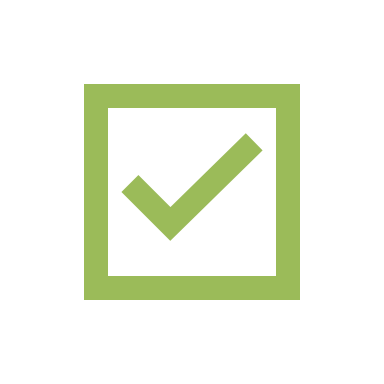 Output:
Sort Merge Join
Sort both S and R (or use index on each to traverse in order)
Merge (no shared duplicates)
while (i < {R} and j < {S}):
	if (R[i].joinAttr == S[j].joinAttr):
		output R[i] join S[j]
	if (R[i].joinAttr < S[j].joinAttr):
		i = i + 1
	else:
		j = j + 1
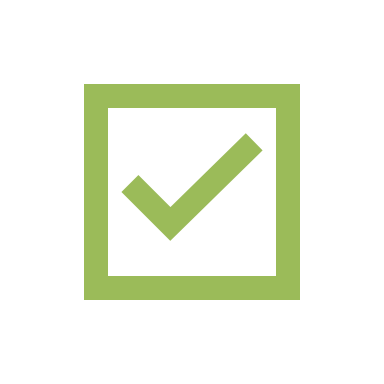 Output:
Sort Merge Join
Sort both S and R (or use index on each to traverse in order)
Merge (no shared duplicates)
while (i < {R} and j < {S}):
	if (R[i].joinAttr == S[j].joinAttr):
		output R[i] join S[j]
	if (R[i].joinAttr < S[j].joinAttr):
		i = i + 1
	else:
		j = j + 1
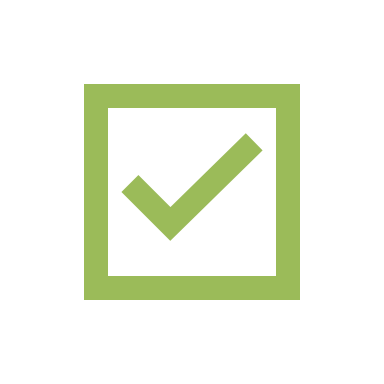 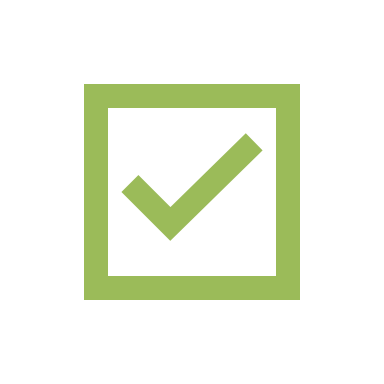 Output: 3
Sort Merge Join
Sort both S and R (or use index on each to traverse in order)
Merge (no shared duplicates)
while (i < {R} and j < {S}):
	if (R[i].joinAttr == S[j].joinAttr):
		output R[i] join S[j]
	if (R[i].joinAttr < S[j].joinAttr):
		i = i + 1
	else:
		j = j + 1
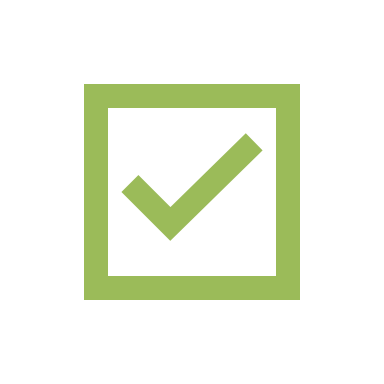 Output: 3
Sort Merge Join
Sort both S and R (or use index on each to traverse in order)
Merge (no shared duplicates)
while (i < {R} and j < {S}):
	if (R[i].joinAttr == S[j].joinAttr):
		output R[i] join S[j]
	if (R[i].joinAttr < S[j].joinAttr):
		i = i + 1
	else:
		j = j + 1
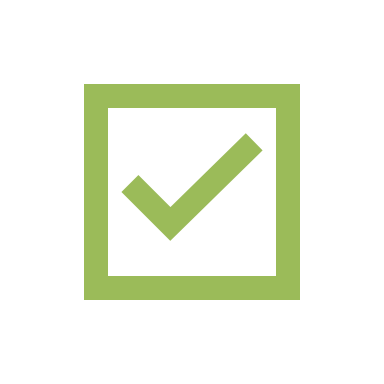 Output: 3
Sort Merge Join
Sort both S and R (or use index on each to traverse in order)
Merge (no shared duplicates)
while (i < {R} and j < {S}):
	if (R[i].joinAttr == S[j].joinAttr):
		output R[i] join S[j]
	if (R[i].joinAttr < S[j].joinAttr):
		i = i + 1
	else:
		j = j + 1
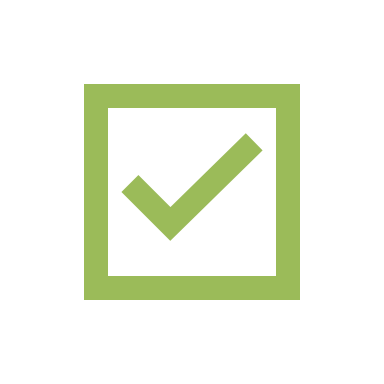 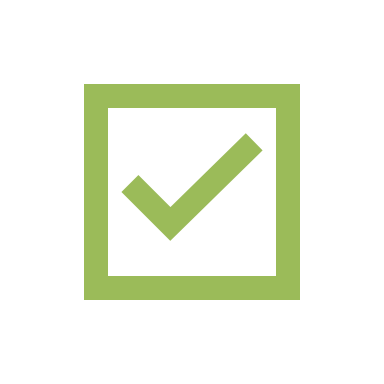 Output: 3, 5
Sort Merge Join
Sort both S and R (or use index on each to traverse in order)
Merge (no shared duplicates)
while (i < {R} and j < {S}):
	if (R[i].joinAttr == S[j].joinAttr):
		output R[i] join S[j]
	if (R[i].joinAttr < S[j].joinAttr):
		i = i + 1
	else:
		j = j + 1
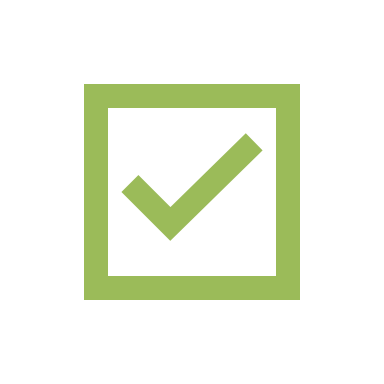 Output: 3, 5
Sort Merge Join
Sort both S and R (or use index on each to traverse in order)
Merge (no shared duplicates)
while (i < {R} and j < {S}):
	if (R[i].joinAttr == S[j].joinAttr):
		output R[i] join S[j]
	if (R[i].joinAttr < S[j].joinAttr):
		i = i + 1
	else:
		j = j + 1
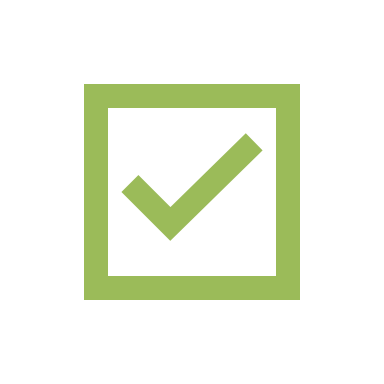 Output: 3, 5
Sort Merge Join
Sort both S and R (or use index on each to traverse in order)
Merge (no shared duplicates)
while (i < {R} and j < {S}):
	if (R[i].joinAttr == S[j].joinAttr):
		output R[i] join S[j]
	if (R[i].joinAttr < S[j].joinAttr):
		i = i + 1
	else:
		j = j + 1
Output: 3, 5
Note that output is sorted!
Handling Duplicates
What is desired output?

	4 copies!
	(5,5),(5,5),(5,5),(5,5)
Solution: count run lengths in S and R, emit cross product of repeated runs
Handling Duplicates
What is desired output?

	4 copies!
	(5,5),(5,5),(5,5),(5,5)
Solution: count run lengths in S and R, emit cross product of repeated runs
Handling Duplicates
What is desired output?

	4 copies!
	(5,5),(5,5),(5,5),(5,5)
Solution: count run lengths in S and R, emit cross product of repeated runs
Handling Duplicates
What is desired output?

	4 copies!
	(5,5),(5,5),(5,5),(5,5)
Solution: count run lengths in S and R, emit cross product of repeated runs
Handling Duplicates
What is desired output?

	4 copies!
	(5,5),(5,5),(5,5),(5,5)
Output: 5
Solution: count run lengths in S and R, emit cross product of repeated runs
Handling Duplicates
What is desired output?

	4 copies!
	(5,5),(5,5),(5,5),(5,5)
Output: 5, 5
Solution: count run lengths in S and R, emit cross product of repeated runs
Handling Duplicates
What is desired output?

	4 copies!
	(5,5),(5,5),(5,5),(5,5)
Output: 5, 5
Solution: count run lengths in S and R, emit cross product of repeated runs
Handling Duplicates
What is desired output?

	4 copies!
	(5,5),(5,5),(5,5),(5,5)
Output: 5, 5, 5
Solution: count run lengths in S and R, emit cross product of repeated runs
Handling Duplicates
What is desired output?

	4 copies!
	(5,5),(5,5),(5,5),(5,5)
Output: 5, 5, 5, 5
Solution: count run lengths in S and R, emit cross product of repeated runs
Psuedocode for Duplicates
while (i < {R} and j < {S}):
  if R[i].joinAttr == S[j].joinAttr:
    rLen = getRunLen(R,i)
    sLen = getRunLen(S,j)
	 emitRun(R,S,i,j,rLen,sLen)
 i = i + rLen
 j = j + sLen
elif R[i].joinAttr < S[j].joinAttr:
i = i + 1
else:
j = j + 1
def getRunLen(v,i):
  runLen = 1
  while (i < len(v)-1):
    i = i + 1
    if v[i] == v[i-1]:
      runLen = runLen + 1
    else:
      break
  return runLen
def emitRun(R,S,r,s,rLen,sLen):
  for i in range(r,r+rLen):
    for j in range(s,s+sLen):
		output R[i] join S[j]
Basic Join Summary
Study Break
When would you prefer sort-merge over hash join?

When would you prefer index-nested-loops join over hash join?
GPT 4:  What is some of the top computer science research out of North Dakota State?
As of my last training data up to January 2022, specific research details about North Dakota State University (NDSU) might not be as prominent on a global scale as some of the larger research-focused universities like MIT or Stanford. However, NDSU is a reputable institution and has research contributions across various fields, including computer science.
[Speaker Notes: What's this paper about? 
(Join algorithms for two relations when size of either relation exceeds available RAM )

Equality joins only 

What's the big takeaway? 
(hash join outperforms sort-merge join )

Always? 
(at least, if you have to sort the relations )


Why is this only for "large" memories? 
(Requires memory equal to sqrt(|S|), where S is the larger relation )
M ≥ sqrt(|S|) ≥ sqrt(|R|)

How do these external algorithms work? 

2 phases 
Phase 1:  partition the relation into (sorted/hashed) runs 
Phase 2:  join the partitions 
Sort-merge: 
phase 1 
repeat until done:
read a run of S 
sort 
write out 
repeat until done:
read a run of R
sort 
write out 

phase 2]
“External” Sort Merge Join
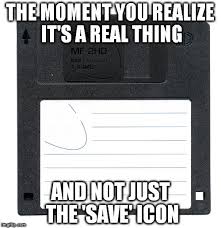 Equi-join of two tables S & R
|S| = Pages in S;  {S} = Tuples in S
|S| ≥ |R|
M pages of memory;  M > sqrt(|S|)

Algorithm:
Partition S and R into memory sized sorted runs, write out to disk
Merge all runs simultaneously
Total I/O cost:  Read |R| and |S| twice, write once 

3(|R| + |S|) I/Os
Example
R=1,4,3,6,9,14,1,7,11
S=2,3,7,12,9,8,4,15,6

R1 = 1,3,4		
S1 = 2,3,7		S2 = 8,9,12		S3 = 4,6,15
If each run is M pages and M > sqrt(|S|), then there are at most 
	
	|S|/sqrt(|S|) = sqrt(|S|) 

runs of  S

So if |R| = |S|, we actually need M to be 2 x sqrt(|S|)  

[handwavy argument in paper for why it’s only sqrt(|S|)]
R2 = 6,9,14		R3 = 1,7,11
Need enough memory to keep 1 page of each run in memory at a time
Example
R=1,4,3,6,9,14,1,7,11
S=2,3,7,12,9,8,4,15,6

R1 = 1,3,4		R2 = 6,9,14		R3 = 1,7,11
S1 = 2,3,7		S2 = 8,9,12		S3 = 4,6,15
Example
R=1,4,3,6,9,14,1,7,11
S=2,3,7,12,9,8,4,15,6

R1 = 1,3,4		R2 = 6,9,14		R3 = 1,7,11
S1 = 2,3,7		S2 = 8,9,12		S3 = 4,6,15
Example
R=1,4,3,6,9,14,1,7,11
S=2,3,7,12,9,8,4,15,6

R1 = 1,3,4		R2 = 6,9,14		R3 = 1,7,11
S1 = 2,3,7		S2 = 8,9,12		S3 = 4,6,15
Example
R=1,4,3,6,9,14,1,7,11
S=2,3,7,12,9,8,4,15,6

R1 = 1,3,4		R2 = 6,9,14		R3 = 1,7,11
S1 = 2,3,7		S2 = 8,9,12		S3 = 4,6,15
Example
R=1,4,3,6,9,14,1,7,11
S=2,3,7,12,9,8,4,15,6

R1 = 1,3,4		R2 = 6,9,14		R3 = 1,7,11
S1 = 2,3,7		S2 = 8,9,12		S3 = 4,6,15
Example
R=1,4,3,6,9,14,1,7,11
S=2,3,7,12,9,8,4,15,6

R1 = 1,3,4		R2 = 6,9,14		R3 = 1,7,11
S1 = 2,3,7		S2 = 8,9,12		S3 = 4,6,15
Example
R=1,4,3,6,9,14,1,7,11
S=2,3,7,12,9,8,4,15,6

R1 = 1,3,4		R2 = 6,9,14		R3 = 1,7,11
S1 = 2,3,7		S2 = 8,9,12		S3 = 4,6,15
…
Output in sorted order!
Simple Hash
Hash function in 0…P
Avoid repeated passes over S in blocked hash

Partition hash space into P chunks, such that hash table on each chunk of R fits into memory

For each chunk:
Scan (what’s left of)  R
Build hash table of records in R in chunk
Writing rest of R to disk
Scan (what’s left of) S
Probe (lookup in) hash table records in S in chunk
Writing rest of S to disk
Repeat with next chunk
R
S
Records with hash value 0 (not necessarily contiguous)
Simple “External” Hash
Idea: Avoid repeated passes over S in blocked hash
Algorithm:
	Given hash function H(x)  [0,…,P-1]   (e.g., x mod P)
		where P is number of partitions
	for i in [0,…,P-1]:
		for each r in R:
			if H(r)=i, add r to in memory hash
			otherwise, write r back to disk in R’
		for each s in S:
			if H(s)=i, lookup s in hash, output matches
			otherwise, write s back to disk in S’
		replace R with R’, S with S’
Illustration
Hash function in 0…P
Pass 0
Scan of S
In memory hash table
Scan of R
S
R
Records in R with H(r) = 0
R’
S’
Remainder of R 
(Records with H(r) > 0
Remainder of S 
(Records with H(s) > 0
Illustration
Hash function in 0…P
Pass 0
R
S
R
S
R’
S’
Illustration
Hash function in 0…P
Pass 1
Scan of S
In memory hash table
Scan of R
S
R
Records in R with H(r) = 1
S’
R’
Remainder of S 
(Records with H(s) > 1
Remainder of R 
(Records with H(r) > 1
Repeat for P passes
Simple Hash I/O Analysis
Suppose P=2, and hash uniformly maps tuples to partitions
Read 	|R| + |S|
Write 	1/2 (|R| + |S|)
Read 	1/2 (|R| + |S|) = 2 (|R| + |S|)
P=3
	Read 	|R| + |S|
	Write 	2/3 (|R| + |S|)
	Read 	2/3 (|R| + |S|)
	Write 	1/3 (|R| + |S|)
	Read 	1/3 (|R| + |S|) = 3 (|R| + |S|)
P=4
	|R| + |S| + 2 * (3/4 (|R| + |S|)) + 2 * (2/4 (|R| + |S|)) + 2 * (1/4 (|R| + |S|))
	= 4 (|R| + |S|)
 P = n ; n * (|R| + |S|) I/Os
Grace Hash
Can we avoid rewriting some records many times?
Algorithm:
Partition:
	Suppose we have P partitions, and H(x)  [0…P-1]
	Choose P = |S| / M  P ≤ sqrt(|S|)  //may need to leave a little slop for imperfect hashing
	Allocate P 1-page output buffers, and P output files for R
	For each r in R:
		Write r into buffer H(r)
		If buffer full, append to file H(r)
	Allocate P output files for S
	For each s in S:
		Write s into buffer H(s)
		if buffer full, append to file H(s)
Join:
	For i in [0,…,P-1]
		Read file i of R, build hash table (memory should hold this)
		Scan file i of S, probing into hash table and outputting matches
Need one page of RAM for each of P partitions

Since 
M > sqrt(|S|) and 
P ≤ sqrt(|S|), all is well
Total I/O cost:  Read |R| and |S| once, write once, read back once more 
3(|R| + |S|) I/Os
Example
P = 3; H(x) = x mod P

R=5,4,3,6,9,14,1,7,11
S=2,3,7,12,9,8,4,15,6
P output buffers
P output files
Example
P = 3; H(x) = x mod P

R=5,4,3,6,9,14,1,7,11
S=2,3,7,12,9,8,4,15,6
Example
P = 3; H(x) = x mod P

R=5,4,3,6,9,14,1,7,11
S=2,3,7,12,9,8,4,15,6
Example
P = 3; H(x) = x mod P

R=5,4,3,6,9,14,1,7,11
S=2,3,7,12,9,8,4,15,6
Example
P = 3; H(x) = x mod P

R=5,4,3,6,9,14,1,7,11
S=2,3,7,12,9,8,4,15,6
Example
P = 3; H(x) = x mod P

R=5,4,3,6,9,14,1,7,11
S=2,3,7,12,9,8,4,15,6
Need to flush R0 to F0!
Example
P = 3; H(x) = x mod P

R=5,4,3,6,9,14,1,7,11
S=2,3,7,12,9,8,4,15,6
Example
P = 3; H(x) = x mod P

R=5,4,3,6,9,14,1,7,11
S=2,3,7,12,9,8,4,15,6
Example
P = 3; H(x) = x mod P

R=5,4,3,6,9,14,1,7,11
S=2,3,7,12,9,8,4,15,6
Example
P = 3; H(x) = x mod P

R=5,4,3,6,9,14,1,7,11
S=2,3,7,12,9,8,4,15,6
Example
P = 3; H(x) = x mod P

R=5,4,3,6,9,14,1,7,11
S=2,3,7,12,9,8,4,15,6
Example
P = 3; H(x) = x mod P

R=5,4,3,6,9,14,1,7,11
S=2,3,7,12,9,8,4,15,6
Example
P = 3; H(x) = x mod P

R=5,4,3,6,9,14,1,7,11
S=2,3,7,12,9,8,4,15,6
Example
P = 3; H(x) = x mod P

R=5,4,3,6,9,14,1,7,11
S=2,3,7,12,9,8,4,15,6
Example
P = 3; H(x) = x mod P

R=5,4,3,6,9,14,1,7,11
S=2,3,7,12,9,8,4,15,6
Example
P = 3; H(x) = x mod P

R=5,4,3,6,9,14,1,7,11
S=2,3,7,12,9,8,4,15,6
Example
P = 3; H(x) = x mod P

R=5,4,3,6,9,14,1,7,11
S=2,3,7,12,9,8,4,15,6
Example
P = 3; H(x) = x mod P

R=5,4,3,6,9,14,1,7,11
S=2,3,7,12,9,8,4,15,6
S Files
R Files
Example
P = 3; H(x) = x mod P

R=5,4,3,6,9,14,1,7,11
S=2,3,7,12,9,8,4,15,6
Matches:
S Files
R Files
Load F0 from R into memory
Example
P = 3; H(x) = x mod P

R=5,4,3,6,9,14,1,7,11
S=2,3,7,12,9,8,4,15,6
Matches:
S Files
R Files
Load F0 from R into memory
Scan F0 from S
Example
P = 3; H(x) = x mod P

R=5,4,3,6,9,14,1,7,11
S=2,3,7,12,9,8,4,15,6
Matches:
3,3
S Files
R Files
Load F0 from R into memory
Scan F0 from S
Example
P = 3; H(x) = x mod P

R=5,4,3,6,9,14,1,7,11
S=2,3,7,12,9,8,4,15,6
Matches:
3,3
S Files
R Files
Load F0 from R into memory
Scan F0 from S
Example
P = 3; H(x) = x mod P

R=5,4,3,6,9,14,1,7,11
S=2,3,7,12,9,8,4,15,6
Matches:
3,3
9,9
S Files
R Files
Load F0 from R into memory
Scan F0 from S
Example
P = 3; H(x) = x mod P

R=5,4,3,6,9,14,1,7,11
S=2,3,7,12,9,8,4,15,6
Matches:
3,3
9,9
S Files
R Files
Load F0 from R into memory
Scan F0 from S
Example
P = 3; H(x) = x mod P

R=5,4,3,6,9,14,1,7,11
S=2,3,7,12,9,8,4,15,6
Matches:
3,3
9,9
6,6
S Files
R Files
Load F0 from R into memory
Scan F0 from S
Example
P = 3; H(x) = x mod P

R=5,4,3,6,9,14,1,7,11
S=2,3,7,12,9,8,4,15,6
Matches:
3,3
9,9
6,6
S Files
R Files
Example
P = 3; H(x) = x mod P

R=5,4,3,6,9,14,1,7,11
S=2,3,7,12,9,8,4,15,6
Matches:
3,3
9,9
6,6
7,7
4,4
S Files
R Files
Example
P = 3; H(x) = x mod P

R=5,4,3,6,9,14,1,7,11
S=2,3,7,12,9,8,4,15,6
Matches:
3,3
9,9
6,6
7,7
4,4
S Files
R Files
Hybrid
External Join Summary
Notation:  P partitions / passes over data; assuming hash is O(1)
Grace hash is generally a safe bet, unless memory is close to size of tables, in which case simple can be preferable

Extra cost of sorting makes sort merge unattractive unless there is a way to access tables in sorted order (e.g., a clustered index), or a need to output data in sorted order (e.g., for a subsequent ORDER BY)

Many fancier versions exist, e.g., using modern sorting techniques (radix or counting sort), parallel cores, etc